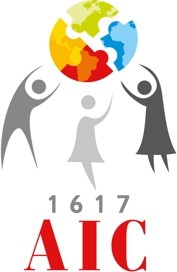 Nuestra identidad AIC
Resumen de las respuestas al Cuestionario sobre la identidad AIC
Septiembre 2024
* Ver la Ficha de formación AIC 12/2023
I - Nuestra identidad como Asociación AIC
a) ¿Cuáles son las características esenciales de la AIC hoy?
Carisma vicentino	     32 *
Solidaridad, caridad, justicia (Doctrina Social de la Iglesia)     23
Trabajo organizado en equipos     23
Preocupación por los pobres, mujeres y niños, migantes     16
Voluntariado responsable y comprometido	     12

Red internacional / ONG     9			Escucha y solidaridad entre voluntarias     5
Movimiento de mujeres	   7		Ser fuerza transformadora en la sociedad     4
Humildad y sencillez     7			Anclaje local	  3
Fe y oración     6				Representación internacional     1
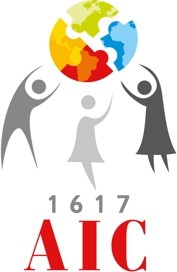 * La cifra se refiere al número de grupos que eligieron esta respuesta.
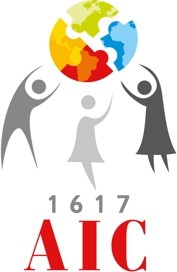 I - Nuestra identidad como Asociación AIC
b) ¿Cuáles son las características que más te han motivado para 
hacerte miembro ?
Valores vicentinos    14
La ayuda a los demás    12
Trabajo organizado y en colaboración  	  7
La doctrina social de la Iglesia (justicia, poner el hombre de pie)   6
Sentirse útil en la sociedad      6

Combinar oración y acción     4
Entusiasmo y alegría de las voluntarias    3
Formación      3
Trabajo en equipo     3
Internacionalidad     3
Ex alumnas de colegios vicentinos     1
Voluntariado femenino    1
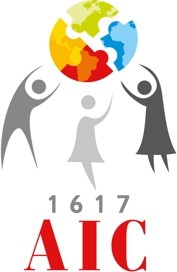 I - Nuestra identidad como Asociación AIC
c) ¿Qué distingue a la AIC de otras ONG?
Carisma vicentino     17
ONG Católica (Cristocéntrica)    10
Voluntariado principalmente femenino    10
Responsabilidad y ayuda a los más necesitados     8
Asociación Internacional, Nacional y Organización (cambio sistémico)    8

Representaciones Internacionales     2
ONG de mujeres     2
Opción por la justicia	   2
Formación continua de sus miembros    1
En constante adaptación con las pobrezas      1
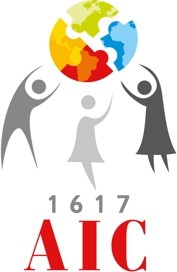 I  Nuestra Identidad como Asociación AIC
d) ¿Cómo adaptar nuestro trabajo AIC a las realidades actuales?
Actualizando nuestro uso de las comunicaciones - 3 (Facebook, viber, Instagram)
											(Total 14)
Hacia el exterior con las redes sociales  -  5
Alinearse con otros grupos y con la Familia Vicentina  -  4
Coordinar las actividades  -  2

Estar atentos al mundo de hoy que evoluciona rápidamente -  2 (Total 12)
Adaptarse a las necesidades de los demás conociéndolas  mejor  -  6
Ver hacia el futuro y no hacia el pasado teniendo una mirada  nueva  -  2
Trabajar  en conjunto con los demás  -  2
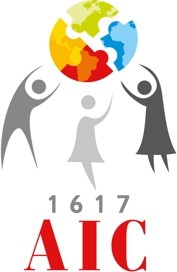 I - Nuestra identidad como Asociación AIC
	
d) ¿Cómo adaptar nuestro trabajo AIC a las realidades actuales?

Formación continua de los miembros con mejores técnicas pedagógicas - 3 (Total 9)
Aprender a escuchar  siendo cercanas a las personas    2
Formación espiritual    1 
Identidad AIC   1   
Formación virtual para las presidentas   1
La protección de datos privados   1
La inclusión    1
La IA

Actualizar nuestros modos de comunicación (Facebook, Zalo, Viber, Instagram)  -  3
											(Total 14)
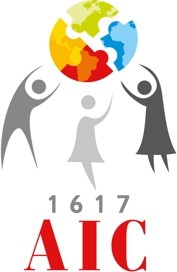 I - Nuestra identidad como Asociación AIC
d) ¿Cómo adaptar nuestras actividades AIC a las realidades actuales?
Estar atento al mundo de hoy que evoluciona muy rápido – 2 (Total 12)

Actualizar a los nuevos miembros para que la misión continúe  (Total 6)
	Proponer actividades que atraigan a los jóvenes	5
	Incluir voluntarios hombres	   1

Proyectos: evaluar nuestras acciones  1 (Total 3)
	Búsqueda de financiamiento   2
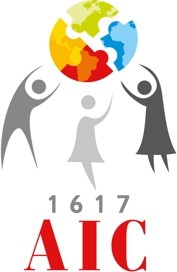 I   Nuestra identidad como voluntarias AIC
a) ¿Qué tenemos todas en común en nuestro equipo y en nuestra asociación ?
Opción por la justicia social, el deseo de ayudar a los más necesitados       20
Servir a Cristo en los más pobres viviendo los valores vicentinos	14
Trabajar en equipo, organización, amor mutuo         12
Compromiso     10
Alegría y entusiasmo    2

Miembros del pueblo de Dios  3			La misma formación  1
Miembros de la misma red AIC   3			Mujeres de fe    1
Esperanza en un mundo mejor   2			Interés por lo internacional 1
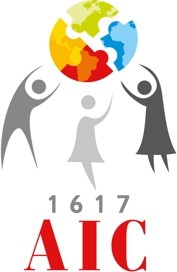 I -  Nuestra identidad como voluntarias AIC
b) ¿Qué cualidades y características deberían tener las voluntarias AIC hoy y en el futuro?
Amabilidad, empatía, escucha, discreción (en el equipo y en nuestras acciones)  29
Compromiso, responsabilidad, perseverancia   27
Trabajo en equipo, flexibilidad, tolerancia  17
Valores vicentinos:  humildad, sencillez, generosidad  15
El ejemplo de nuestra vida (seguir el ejemplo de Cristo y de San Vicente) 13

Entusiasmo por el movimiento   4		Oración    1
Dinamismo y creatividad    3			Conocimiento de las diferentes culturas 1
Una buena formación      2
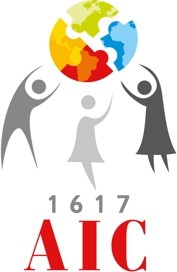 II - Conocimiento y experiencia de nuestra identidad AIC
a) ¿Qué significa para mí el pertenecer a mi equipo AIC?
Actuar dentro de un grupo de manera organizada en favor de los más desfavorecidos    14
Solidaridad, ayuda mutua en el equipo y hacia los demás   10
Actuar a ejemplo de Cristo y San Vicente de Paul    7
Poner en común generosamente los talentos y  las habilidades    7
Compromiso y responsabilidad    6
  
Orgullo de nuestra asociación, alegría de servir       4
Ser mujeres de fe y activas hacia los demás     3
Tener un lugar de formación    1
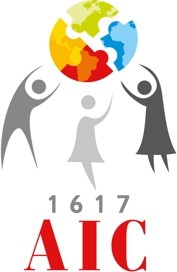 II - Conocimiento y experiencia de nuestra identidad AIC
b) Para reforzar los vínculos dentro de nuestros equipos y el sentido de pertenencia a la AIC ¿qué actitudes deberíamos cultivar?
Ser correspondables en la lucha por la justicia    9
Esforzarnos por vivir el carisma de San Vicente de Paul     6
Estar orgullosas de ser parte de la AIC, siendo miembros y viviendo sus valores     6
Considerar a las voluntarias AIC del mundo como nuestras hermanas   6
Abrirnos al mundo apreciando las riquezas interculturales     5
Valorar la ayuda que aporta la AIC a nuestro trabajo compartiendo buenas prácticas   5  

Servir con alegría, respeto y amor    4
Comprometerse a aceptar las decisiones internacionales    3
Realizar un trabajo que de sentido   1
II - Conocimiento y experiencia de nuestra identidad AIC
b) Para reforzar los vínculos dentro de nuestros equipos y el sentido de pertenencia a la AIC ¿qué actividades podemos poner en marcha?
Viajes, momentos de convivencia de los equipos: aniversarios, premios, etc   18
Formación permanente  (videos sobre San Vicente y Sta Luisa)  16
Compartir experiencia dentro de la AIC  (visitas, zalo, viver, Instagram, Facebook)  13
Momentos de oración comunitaria  (con los asesores, en templos o por zoom)   6
Formación sobre la escucha y la comunicación   5   
Hermanamientos  2
Procuración de fondos   2
Visitas de responsables (regionales, nacionales, internacionales) a los centros locales  2
Mejorar las comunicaciones con la AIC   2
Mensajes virtuales de miembros de la AIC en las Asambleas Nacionales   1
Presencia más importante de la AIC en asambleas nacionales  1
Momentos de evaluación en equipo   1
Comunicación con miembros de la Familia Vicentina   1
    

Servir con alegría, respeto y amor    4
Comprometerse a aceptar las decisiones internacionales    3
Realizar un trabajo que de sentido   1
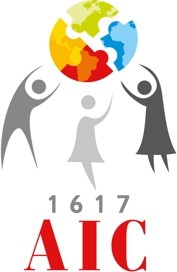 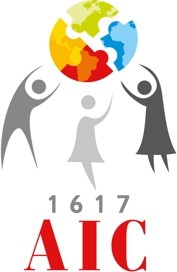 III - Estar conscientes de nuestras fortalezas para poder aportarlas a los demás

¿Cuáles son las fortalezas de nuestro equipo AIC?
Fe en Jesucristo, el carisma de San Vicente y Sta Luisa,  la oración     22
Trabajo en equipo, compartir ideas y comunicación   22
Perseverancia, compromiso y disponibilidad    22
Acompañamiento respetuoso a las personas    19
Benevolencia, amistad   8
Entusiasmo     7

Buen liderazgo, adaptación, creatividad    6		    Formación continua  2
Nuestra identidad AIC, nuestro numero en el mundo 6	    Colaboración con la Famvin  2
Sencillez y humildad   5					    Habilidad para conseguir recursos  2
Dar testimonio de nuestra fe  2				    Nuestros asesores    1
III - Estar conscientes de nuestras fortalezas para poder
 aportarlas a los demás

b) Diferencias entre la AIC y las otras ramas de la Familia Vicentina

Movimiento formado principalmente por mujeres laicas   17
Nuestra historia, 1ª rama fundada (1ª Cofradía de la Caridad)   6
Formación continua     5
Nuestra organización, autonomía de los grupos   3

Nuestra formación espiritual AIC   1
Promoción de la justicia social   1
Actualización de nuestras acciones   1
Los trajes que portan los miembros   1
La manera de saludarse entre los miembros  1
Representación en los Organismos Internacionales  1
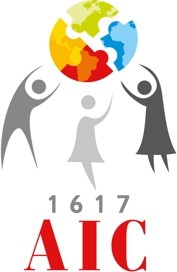 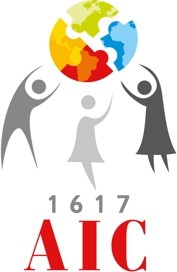 III - Estar conscientes de nuestras fortalezas para poder aportarlas a los demás
c) ¿Cuáles son las fortalezas que nuestro equipo AIC comparte con otros actores de la sociedad?
Con otras personas desfavorecidas:
	Seguridad, ayuda espiritual y financiera desinteresada   8
	Proximidad, empatía    8
	Trabajo organizado y formación   8
	Estabilidad de los equipos    5
	Fe en las fortalezas de cada persona, autopromoción   5
	Esperanza, alegría de vivir, paz   3
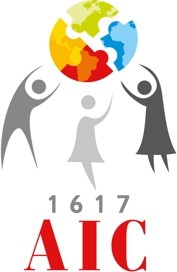 III - Estar conscientes de nuestras fortalezas para poder aportarlas a los demás
c) ¿Cuáles son las fortalezas que nuestro equipo AIC comparte con otros actores de la sociedad?
Con otras ramas de la Familia Vicentina:
	Compartimos experiencias       5
	Atención específica a mujeres y a sus hijos    2
	Apoyo financiero	1
	La colaboración  1

Con la Iglesia:
	La atención a personas de las parroquias   6
	Presencia vicentina    5
	Contribución a las misiones y la evangelización    4
	Compromiso con el Reino de Dios aquí y ahora    2
	Contribución financiera    1
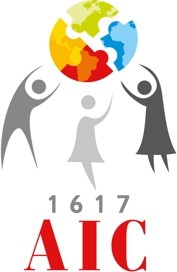 III - Ser conscientes de nuestras fortalezas para poder 
aportarlas a los demás
c) ¿Cuáles son las fortalezas que nuestro equipo AIC comparte con otros actores de la sociedad?
Con el mundo:
El compromiso con la justicia social  y el bien común sin condiciones   1	     
El carisma de San Vicente, la organización y proyectos transformadores   6
Diálogo y presión en favor de los más desfavorecidos   3	    
La oración por la paz   3	   
La atención a nuestra Casa Común   2	    
La fuerza y sensibilidad de un movimiento principalmente femenino  2	    
La alegría de servir   1